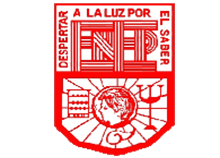 ESCUELA NORMAL DE PREESCOLAR
LICENCIATURA EN EDUCACIÓN PREESCOLAR
 CICLO ESCOLAR 2020-2021
SEMESTRE: II SECCIÓN: A

CURSO:
Forma Espacio Y Medida 
Unidad de aprendizaje II: Estrategias de enseñanza y aprendizaje para el desarrollo de la ubicación espacial y del pensamiento geométrico
Competencias de la unidad de aprendizaje : 
Conoce y analiza los conceptos y contenidos del programa de estudios de la educación básica de matemáticas; crea actividades contextualizadas y pertinentes para asegurar el logro del aprendizaje de sus alumnos, la coherencia y la continuidad entre los distintos grados y niveles educativos. 
 Diseña y utiliza los recursos y medios didácticos pertinentes para desarrollar el sentido espacial y el pensamiento geométrico, acorde con los procesos de desarrollo cognitivo y socioemocional de los alumnos. 
Utiliza los resultados de la investigación para profundizar en el conocimiento y los procesos de aprendizaje de las matemáticas de sus alumnos.
Propósito de la unidad de aprendizaje: En la unidad de aprendizaje, los estudiantes normalistas emplearán el enfoque de la resolución de problemas para el desarrollo del sentido espacial y el pensamiento geométrico, a través de procesos de reflexión apoyados en referentes teóricos, con la finalidad de fortalecer sus competencias matemáticas y aplicarlas en el nivel preescolar.

DOCENTE:
Rocío Blanco Gómez

NOMBRE DE LAS ALUMNAS:
ANDREA ELIZABETH AGUIRRE RODRIGUEZ #1
VALERIA GALINDO TORRES #4
KAREN MARISOL MARTÍNEZ REYES #13
DANIELA LIZETH TRUJILLO MORALES #20

SALTILLO, COAHUILA DE ZARAGOZA. Mayo 2021
Secuencia didáctica(Haciendo pedidos)
Nombre del tema /contenido: Figuras y cuerpos geométricos 
Grado de aplicación: 1ero de preescolar 

Propósito del alumno:
Identificar qué y cuantas figuras forman un modelo que se le ha entregado, hacer el pedido verbal a la educadora de las figuras que necesita para armar el objeto igual al dibujo, y una vez que cuente con ellas, copiar el modelo.
Propósito del docente: Proponer situaciones donde se pongan en juego los conocimientos previos del alumno y a partir de ellos, construir nuevas conceptualizaciones. Así mismo, generar un ambiente de aprendizaje que favorezcan experiencias significativas y evalúa el logro del aprendizaje esperado
Video e imágenes
Enlace al video: https://youtu.be/C8YtXY6AU_E
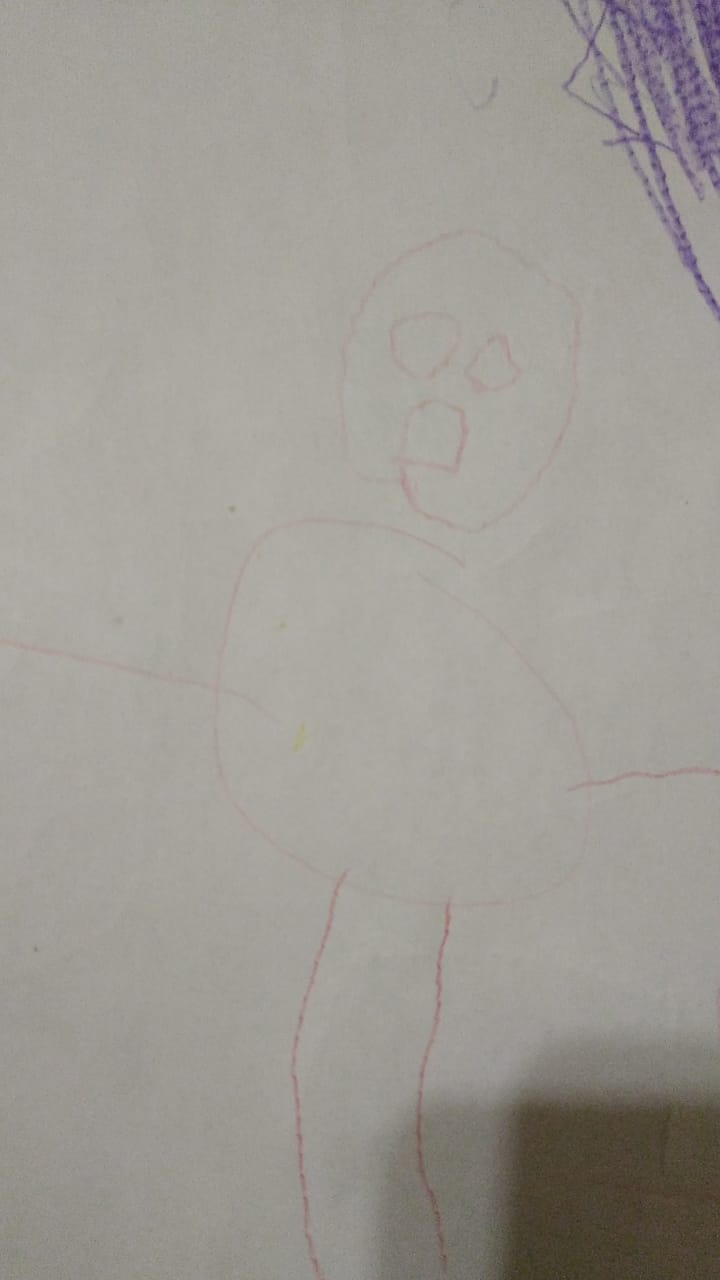 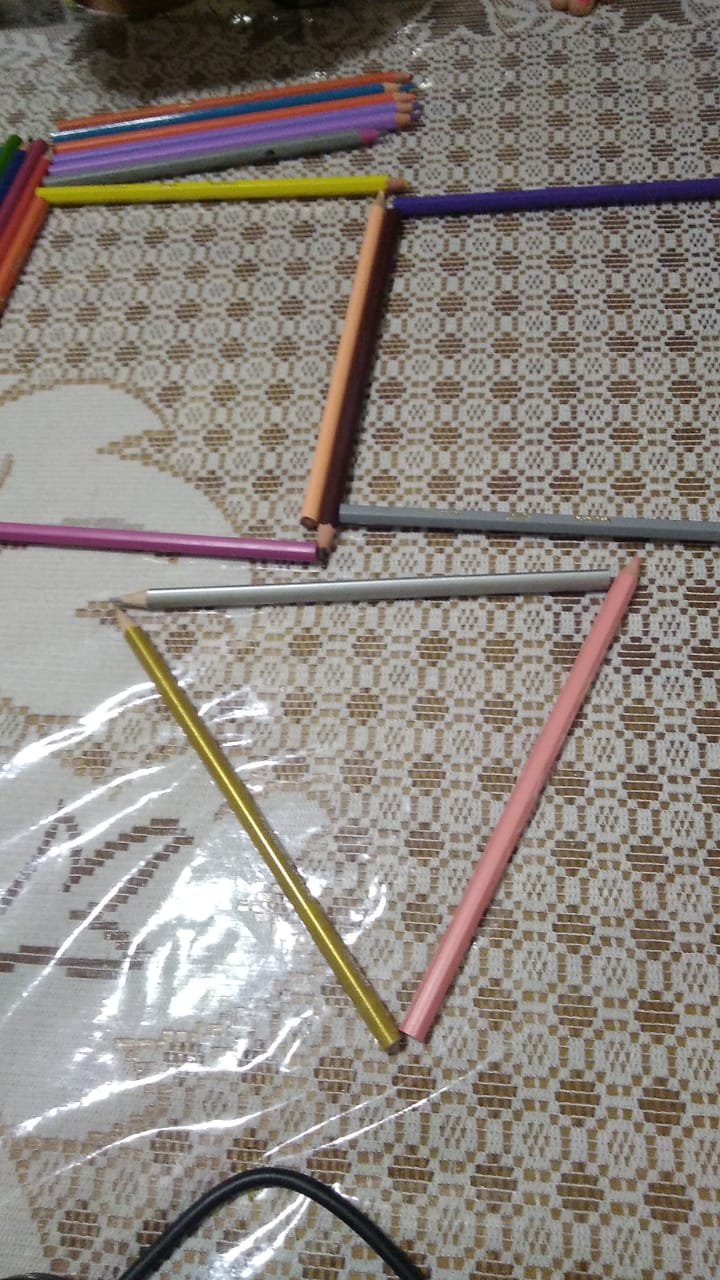 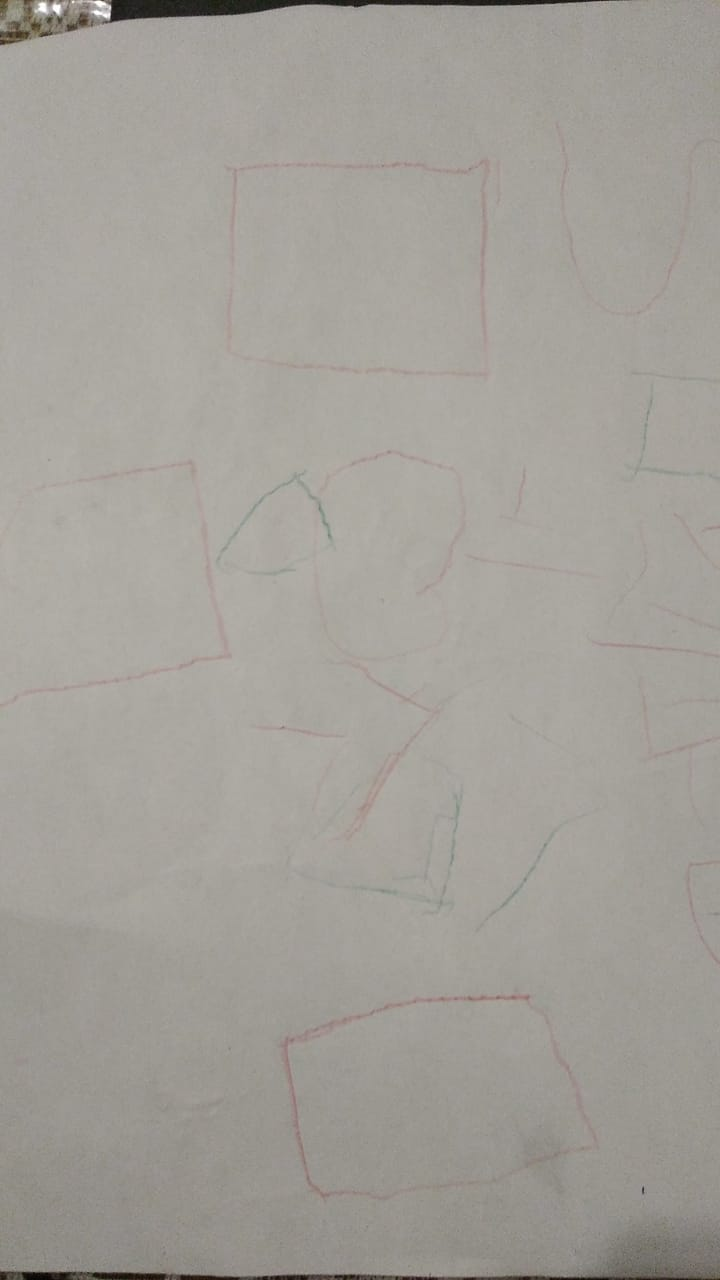 Lista de cotejo
“Matriz Analítica”
Conclusión/reflexión
De acuerdo a lo que nos indican los autores, los niños entre 3 a 4 años aún no saben las características de las figuras geométricas, por ello la alumna hace cuadrados imitando los modelos observados, sabe contar sus lados, pero no sabe vértices, ángulos, esto porque es contenido que  como avance en sus etapas educativas irá descubriendo.
La alumna muestra interés y sorprende a la educadora que con tan solo 3 años sabe el conteo verbal, así como escrito, posteriormente menciona algunos de los nombres de las figuras geométricas, falta diferenciar una de otra, falta atender indicaciones, y al hacer modelos de formas con figuras  geométricas la alumna muestra dificultad, pero se le es comprensible, son sus primeros intentos.
Se comienza con diagnóstico para saber cuáles son sus ideas previas, conocer qué acercamiento tiene con las figuras geométricas. Posteriormente se tiene como apoyo un vídeo que le permite a la niña conocer o recordar algunas figuras geométricas, este apoyo visual permite desarrollar de mejor manera las siguientes actividades. 
Consideramos que el aprendizaje esperado pudo lograrse, no al 100% pero si se reflejó un gran trabajo por parte de la alumna, pudimos localizar e identificar tanto sus logros como sus dificultades e incluso la importancia de sus dificultades, ya que no sólo nos informan sobre los procesos de aprendizaje, sino que directamente nos indican si es necesaria la adecuación o inadecuación del método utilizado para lograr la finalidad que es que el alumno logre el aprendizaje; el equipo de práctica coincide en que brindarle más experiencias significativas permitirán un mejor desarrollo del razonamiento geométrico de la pequeña.
Referencias bibliográficas
Camargo Uribe Leonor (2011). El legado de Piaget a la didáctica de la geometría. Recuperado de http://www.scielo.org.co/pdf/rcde/n60/n60a3.pdf. 

Alsina, C., Burgués, C., y Fortuny, J. M. (1992). Invitación a la didáctica de la geometría. Recuperado de https://www.academia.edu/40054741/Invitacion_a_La_Didactica_de_La_Geometria20190810_7633_akdxn2
Rubrica